ACTIVITY 4.1: E/R Diagrams Part. I
1
Draw an E/R diagram for football
Use the following simplified model of a football season
(concepts to include are underlined):
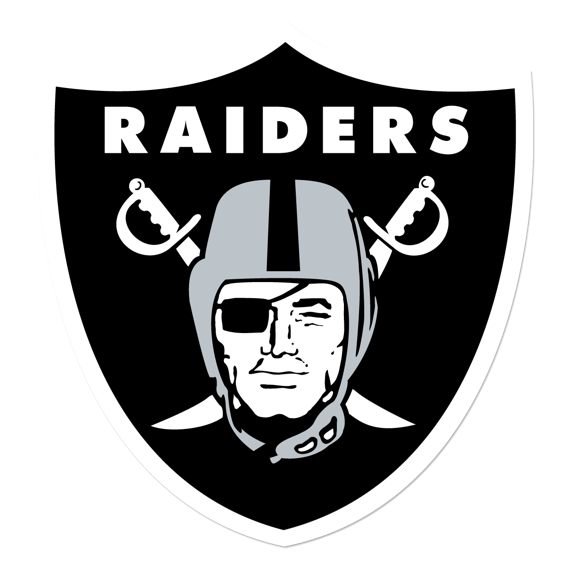 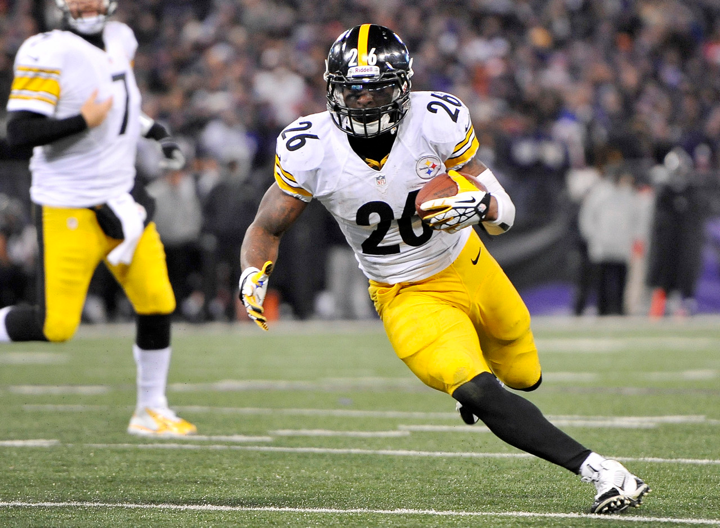 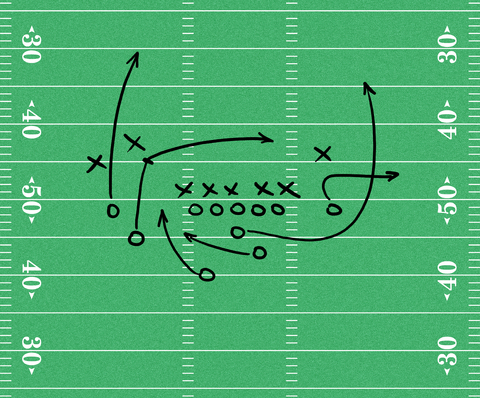 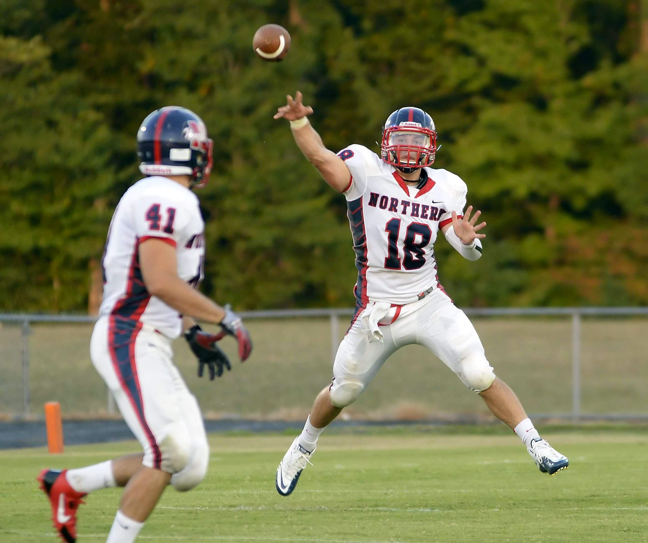 A Game is made up of Play(s). Each game has an ID, a location, and a date.
Team(s) play each other in Game(s).  Each team has an ID and a name.
Player(s) belong to Teams. Each player has an ID and a name.
A Play will result in a yardage gain/loss, and potentially a touchdown.
2